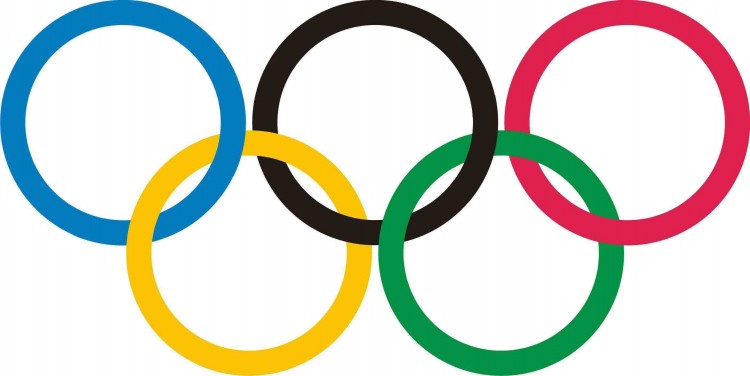 СПОРТ
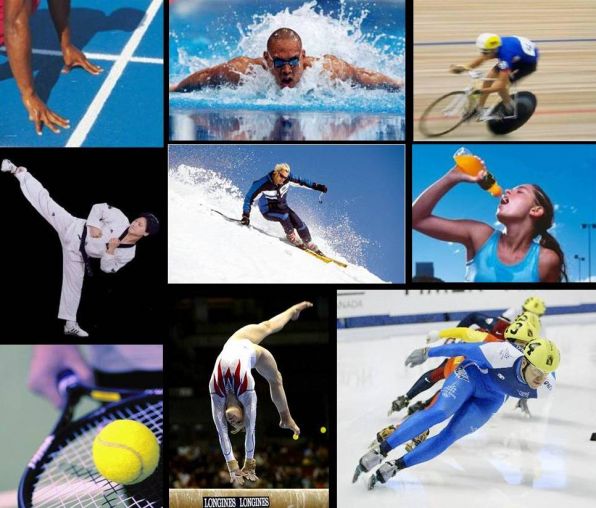 Спорт занимает огромное место в нашей жизни. Спорт делает людей здоровее и сильнее, поэтому люди по всему миру любят спорт и игры.
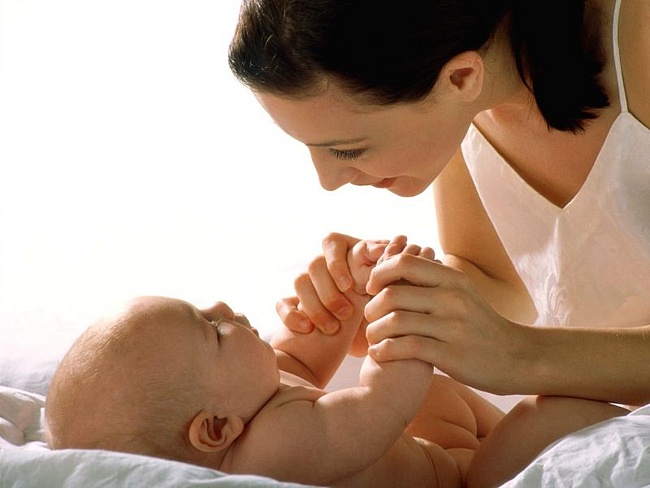 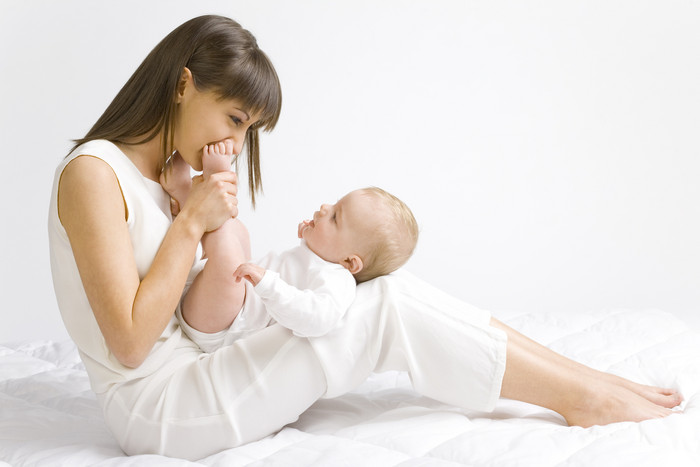 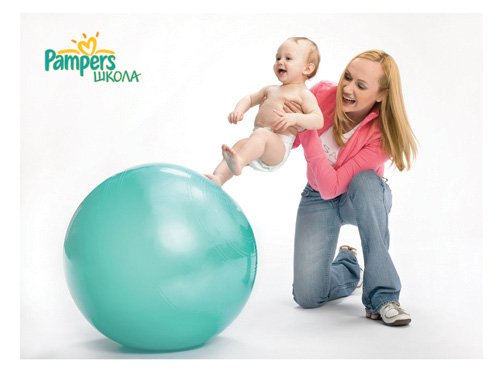 Мы сталкиваемся со спортом в первые же дни нашей жизни. Когда мама берет детские ручки и двигает ими влево и вправо, это первый шаг к физическим упражнениям.
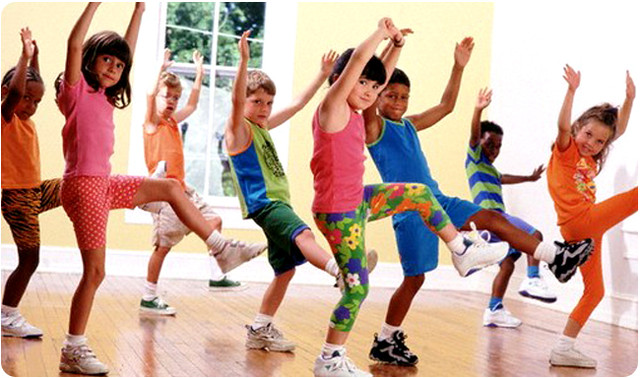 Затем ребенок идет в детский сад, далее зарядка, занятия на уроках физкультуры.
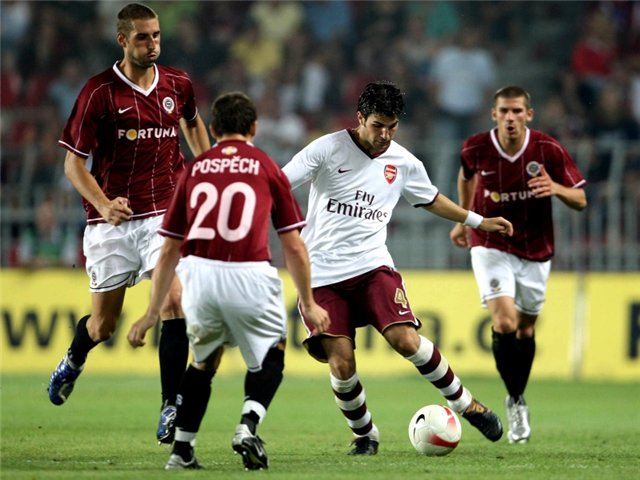 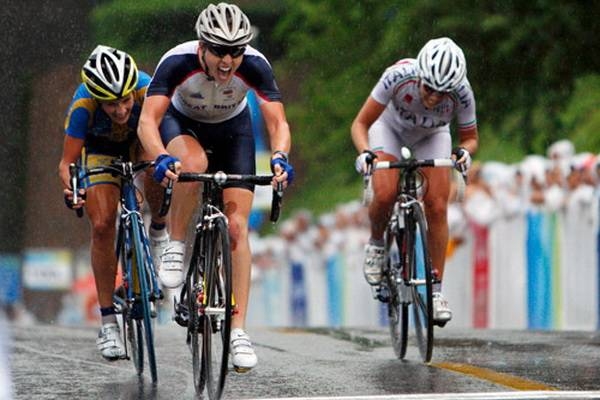 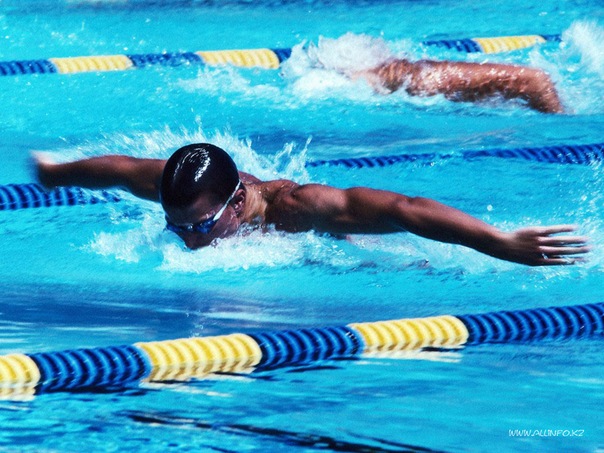 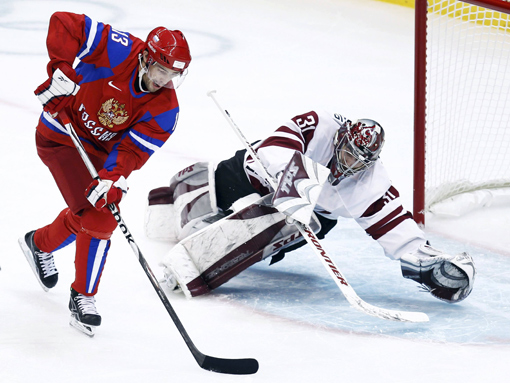 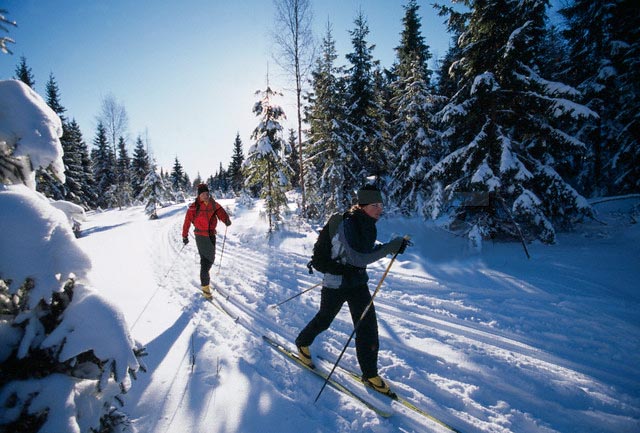 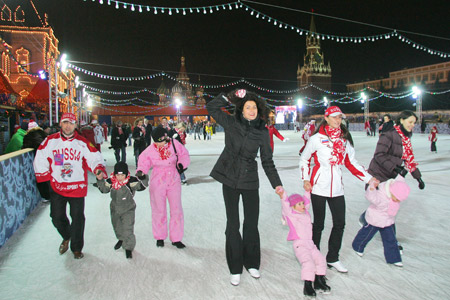 Занятия спортом помогают обрести крепкое здоровье. Заниматься спортом мы можем круглый год. Зимой  - кататься на лыжах, на коньках, играть в хоккей. Летом заниматься плаванием, кататься на велосипедах, играть в футбол.
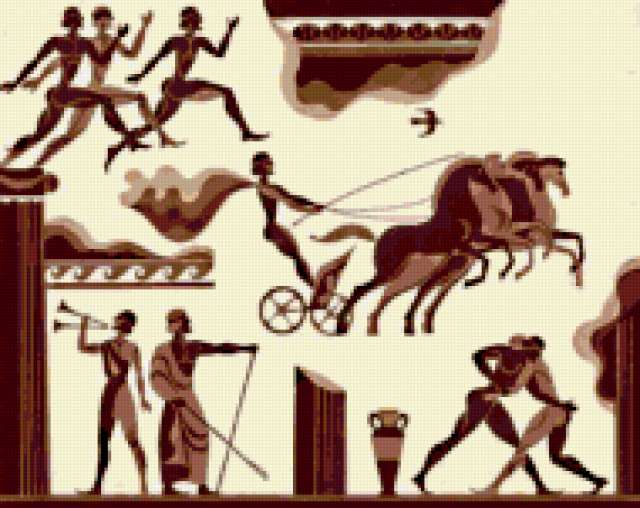 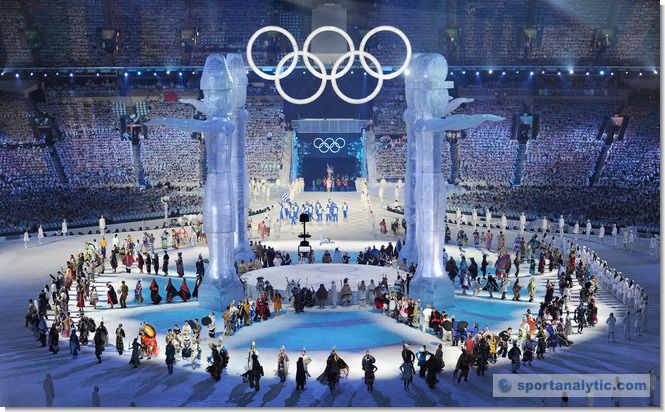 С давних времен люди занимались спортом, еще в древности появились первые соревнования – Олимпийские игры, которые проводятся до сих пор.
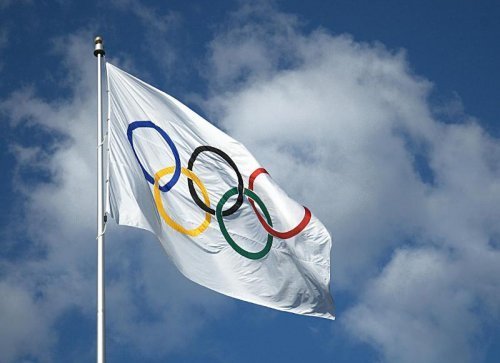 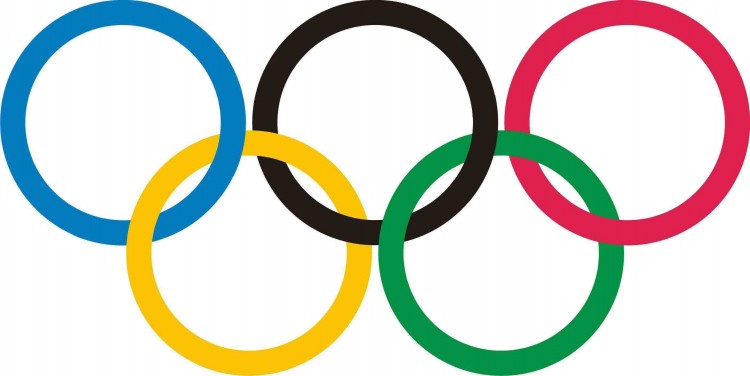 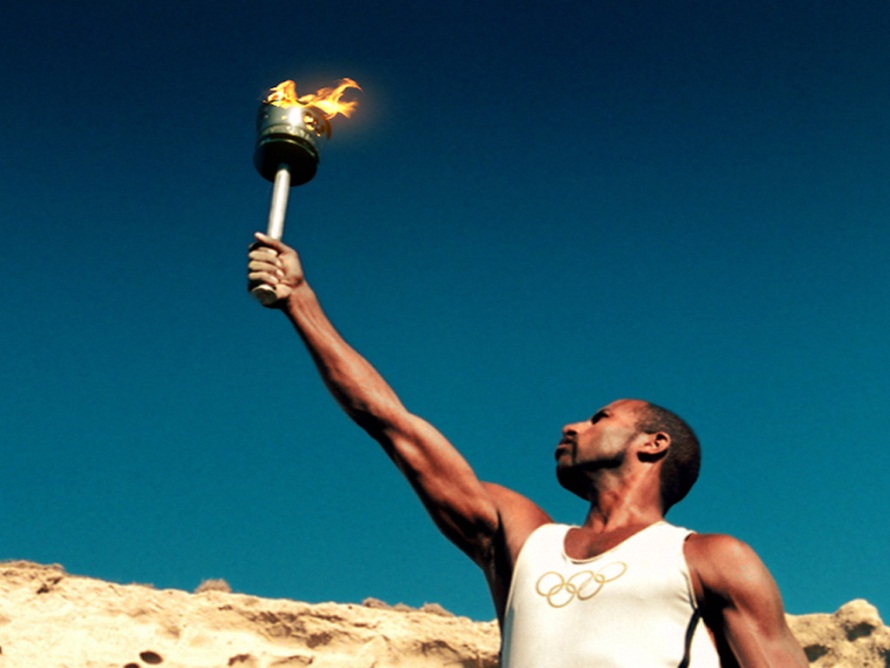 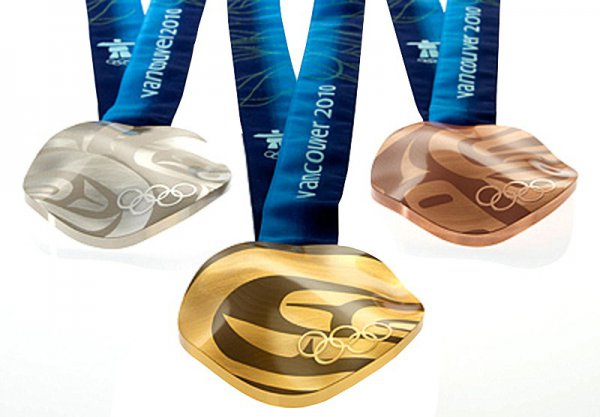 У Олимпийских игр есть свои символы: эмблема, флаг, девиз, огонь, медали.
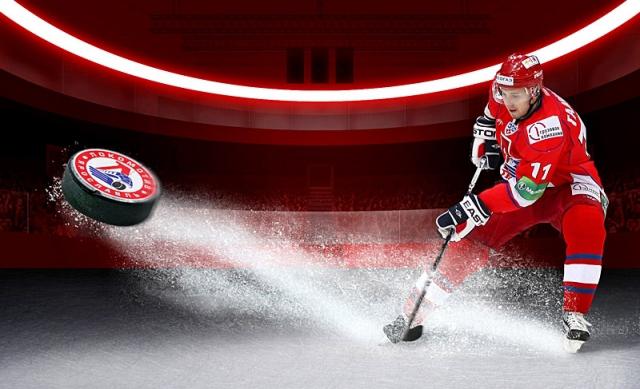 ХОККЕЙ
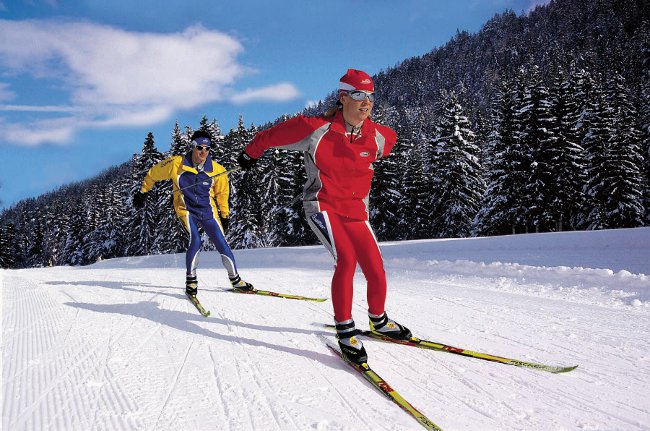 ЛЫЖНЫЕ ГОНКИ
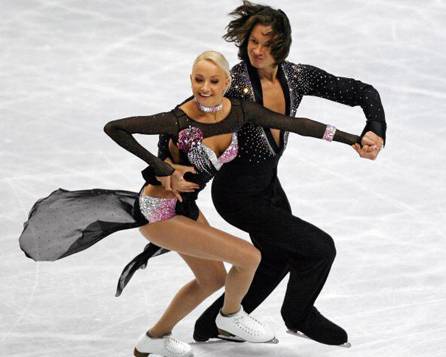 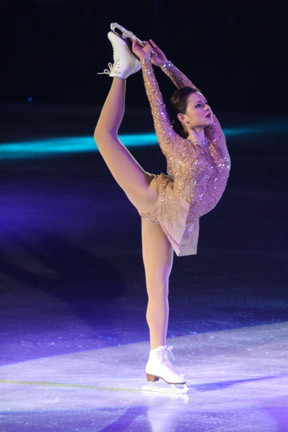 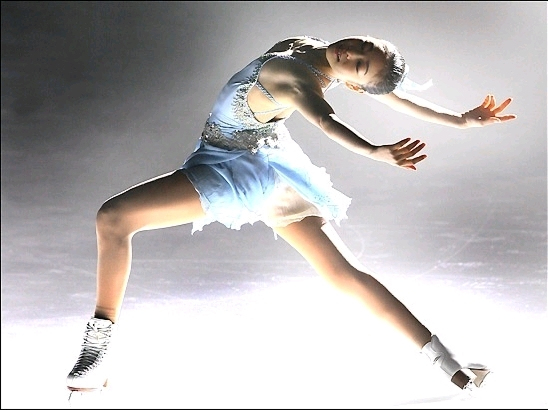 ФИГУРНОЕ КАТАНИЕ
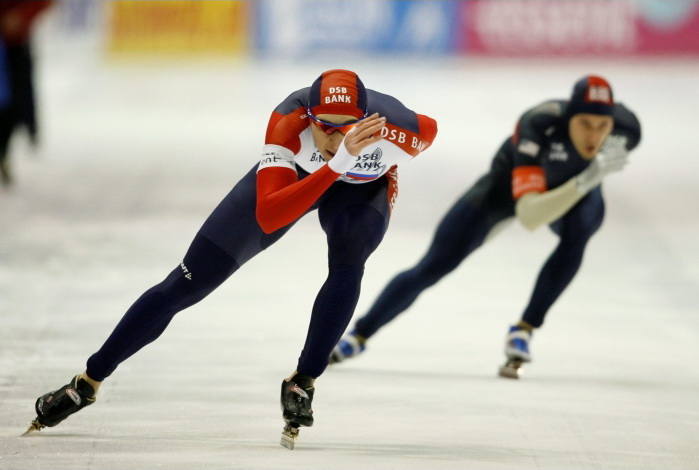 КОНЬКОБЕЖНЫЙ СПОРТ
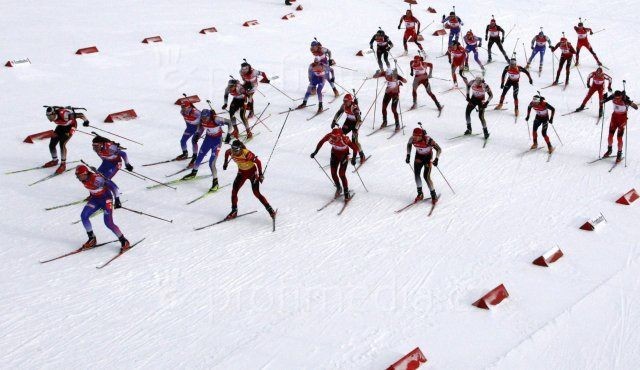 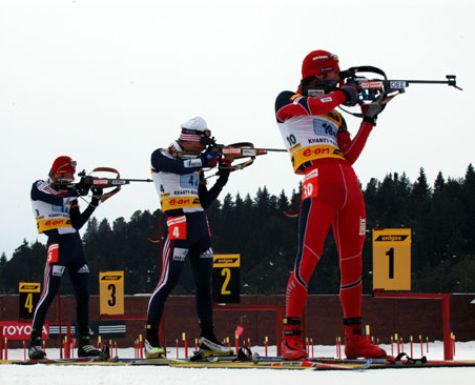 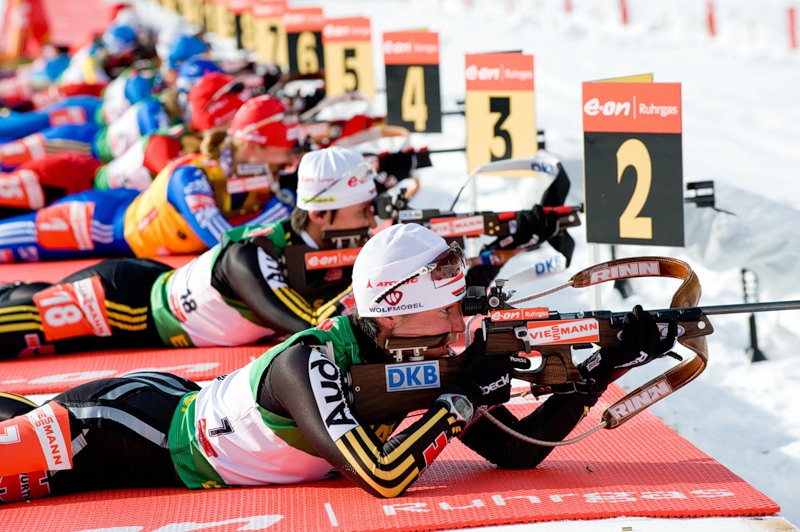 БИАТЛОН
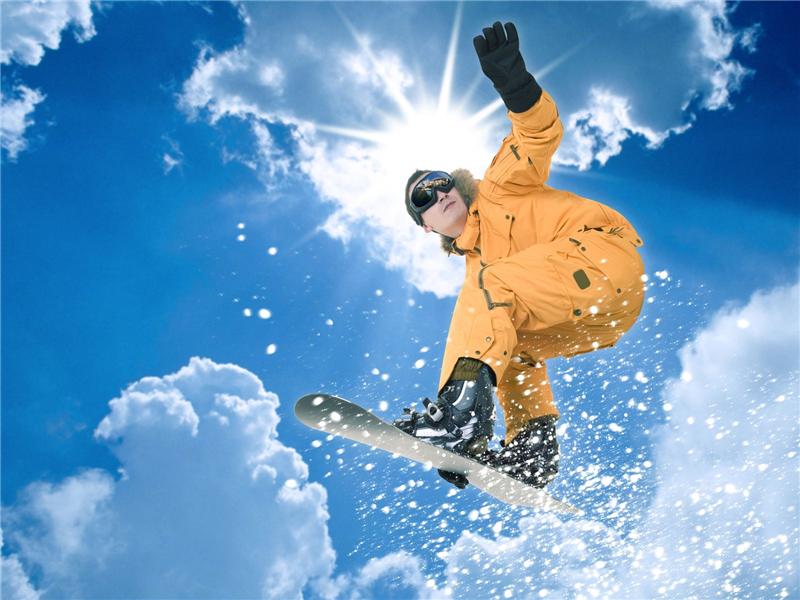 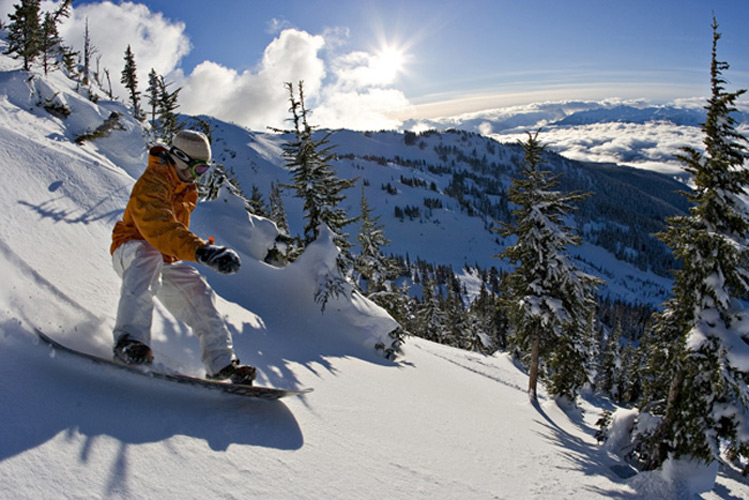 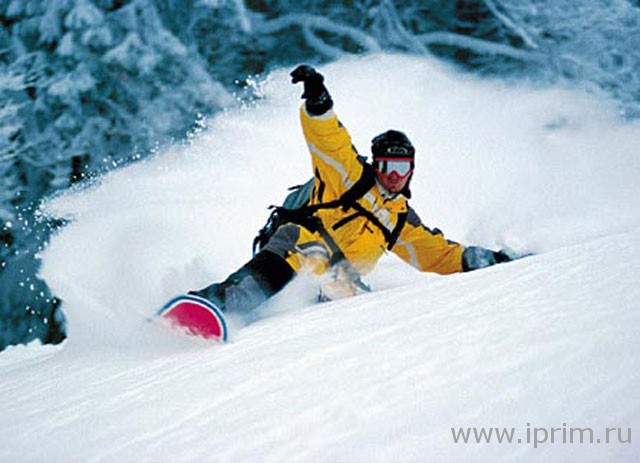 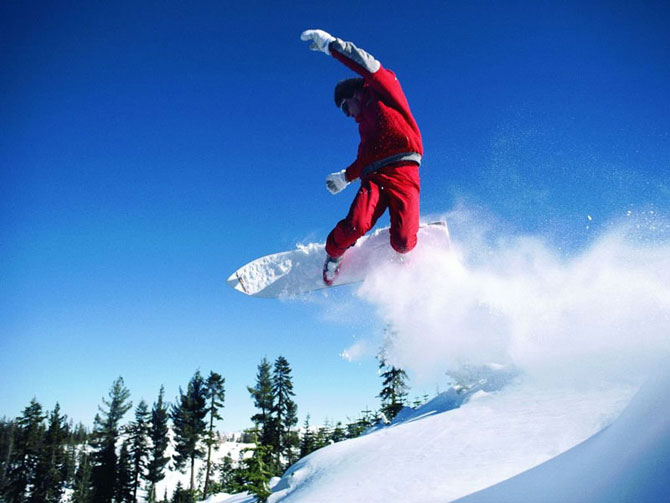 СНОУБОРДИНГ